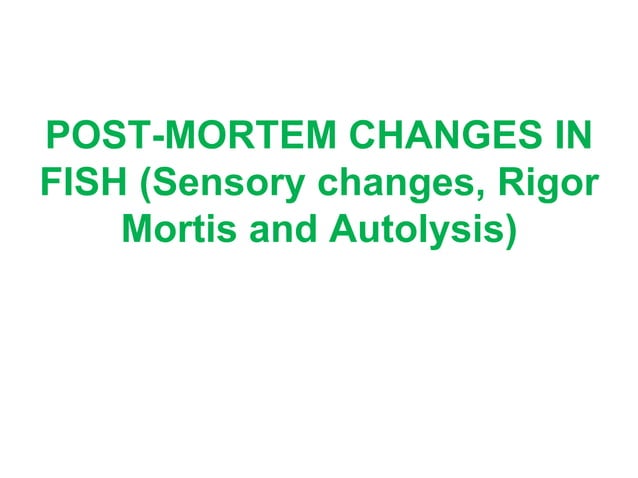 Presentation by
K.Sridhar
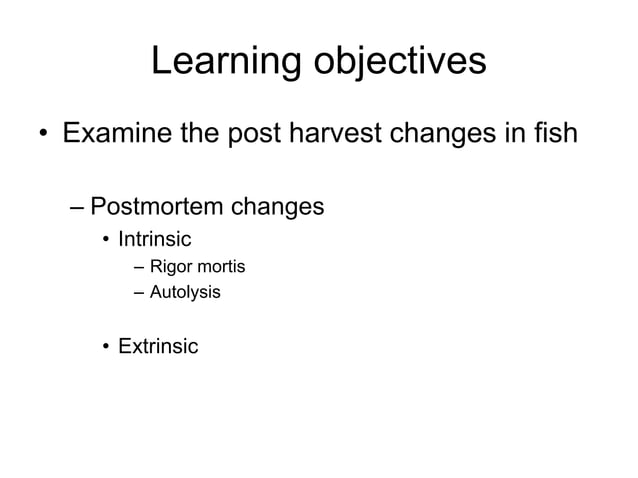 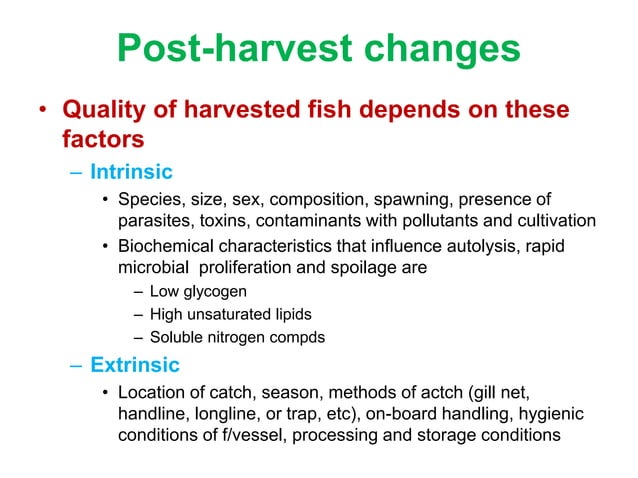 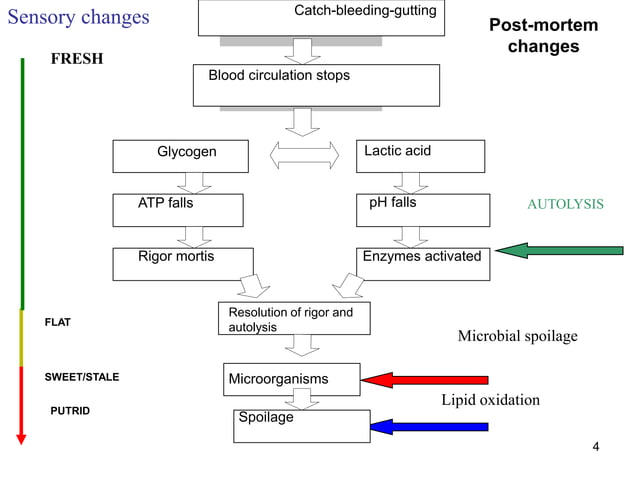 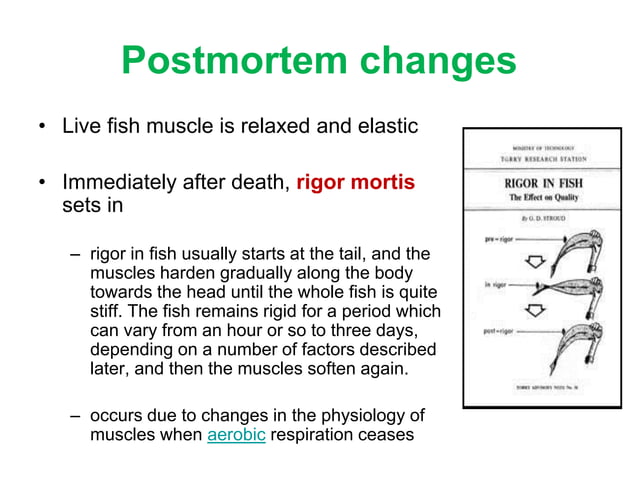 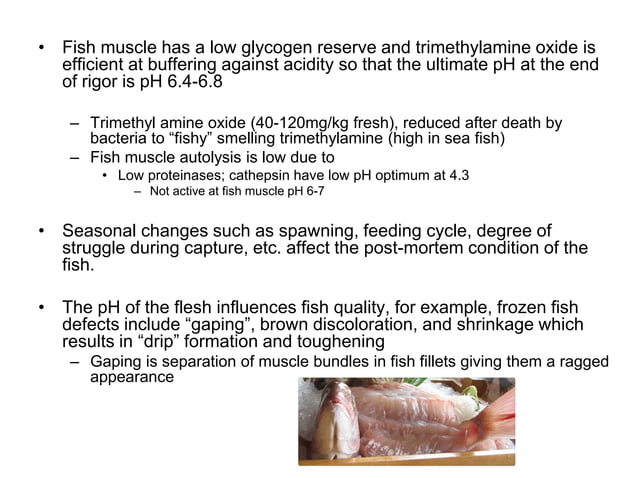 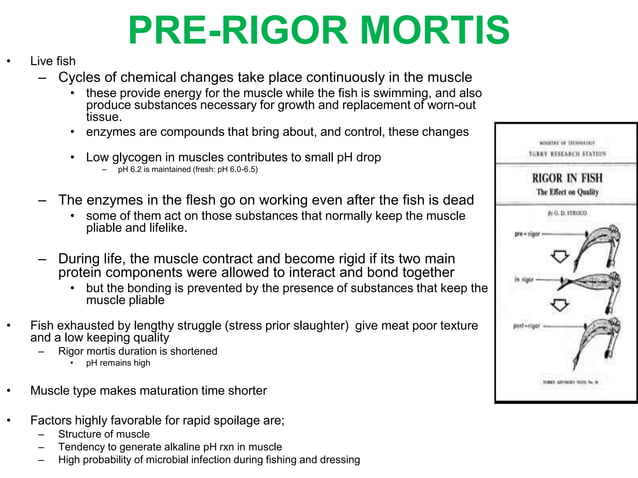 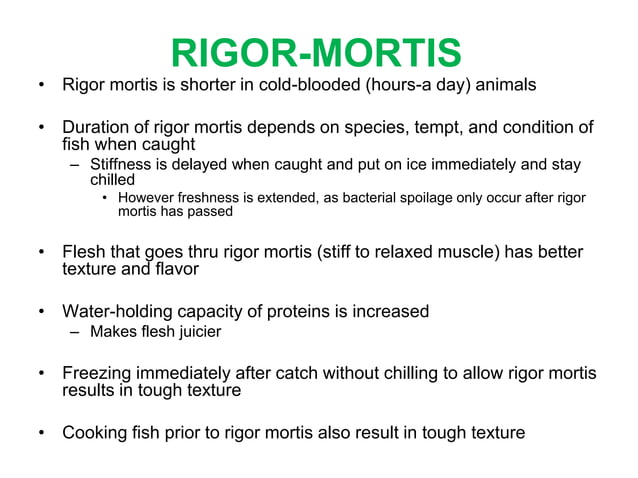 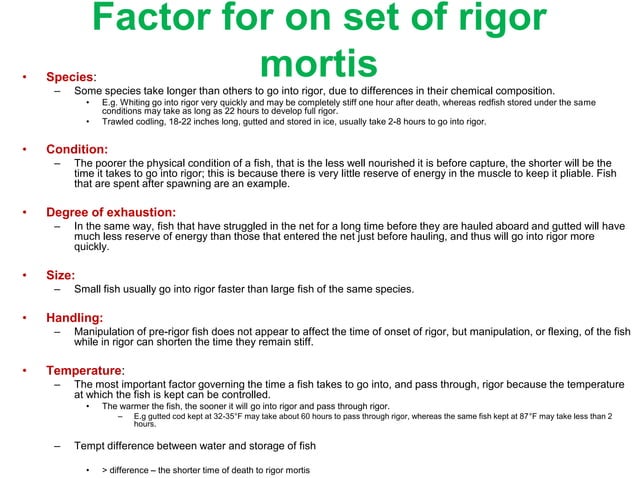 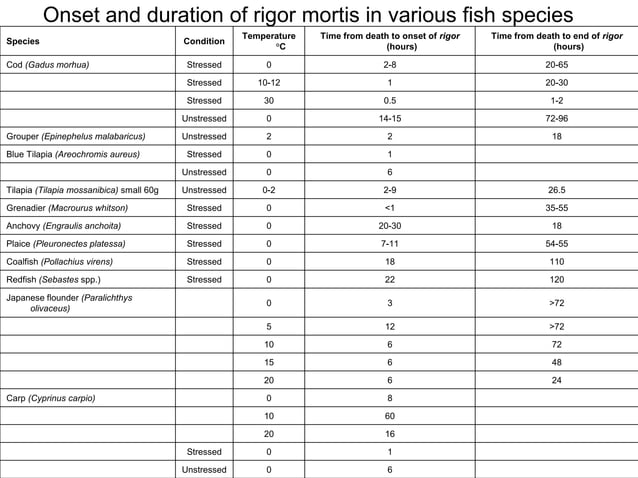 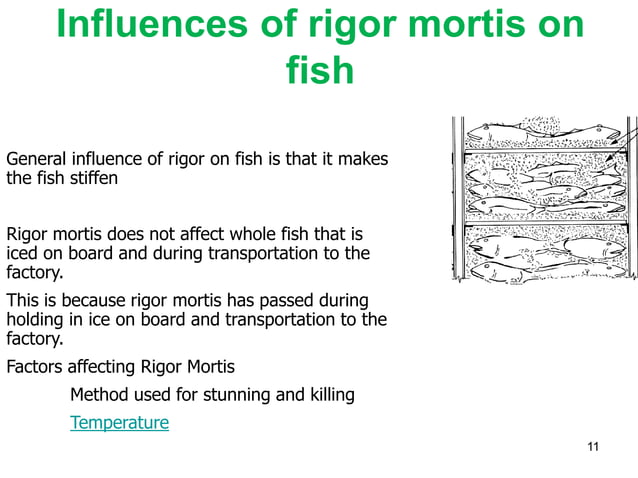 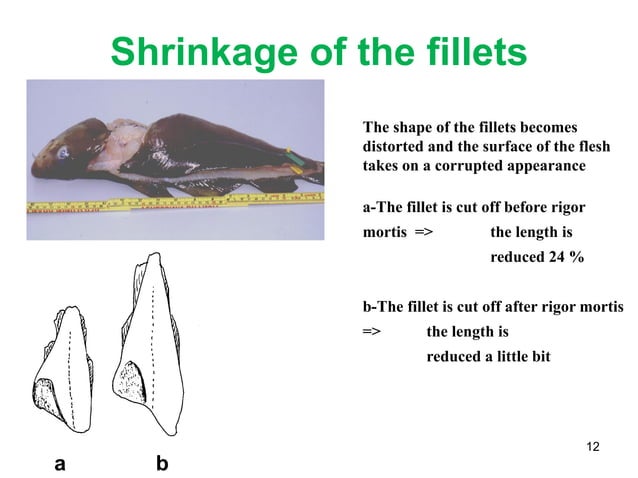 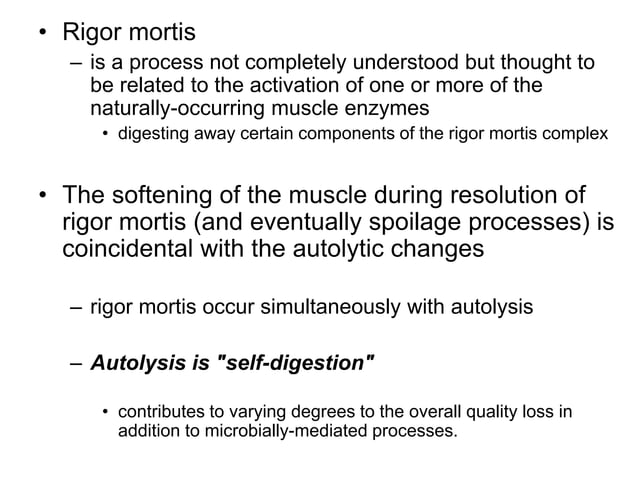 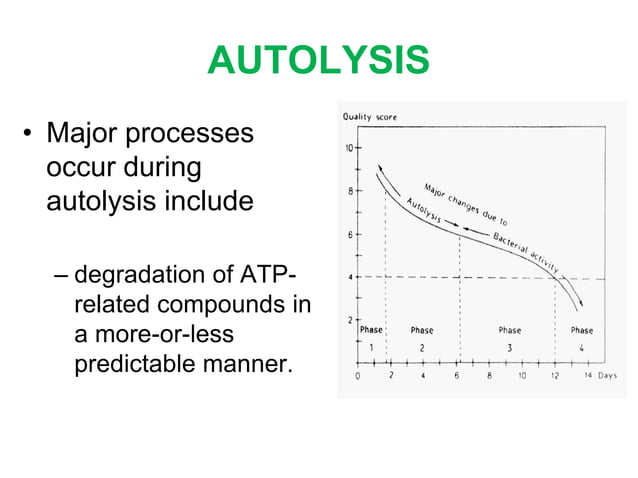 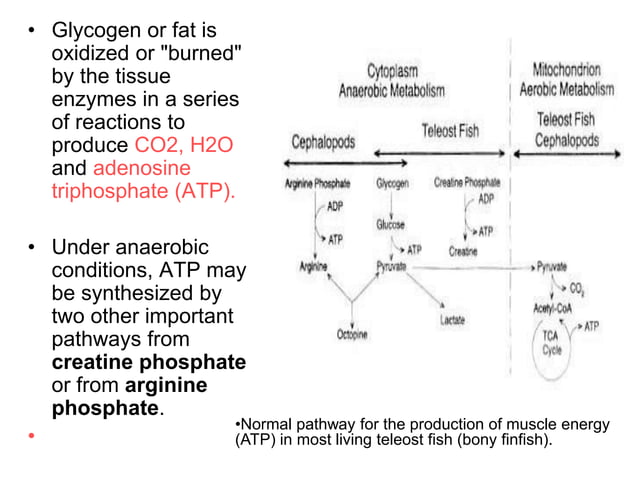 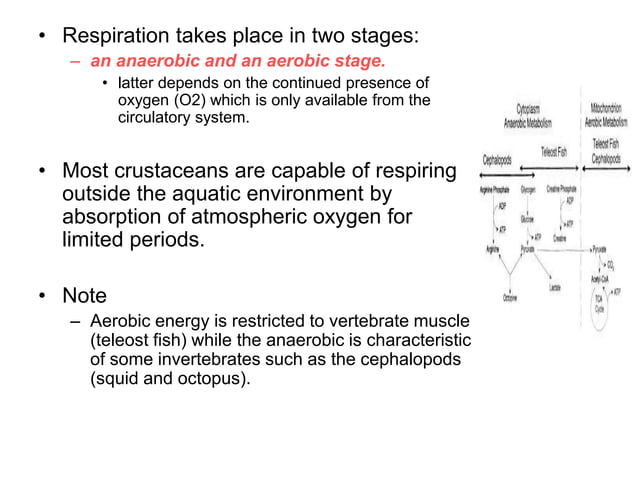 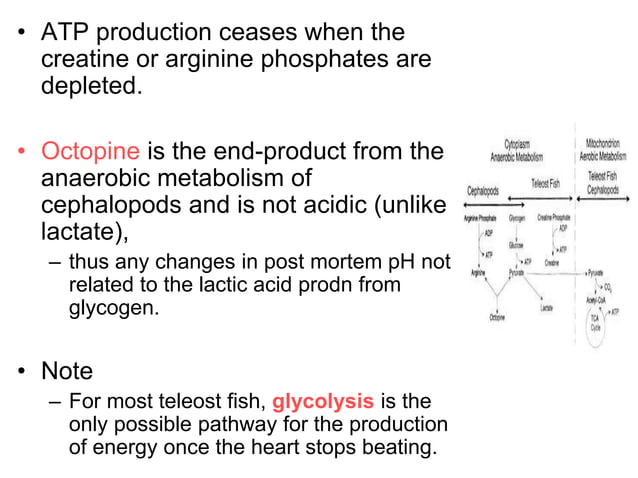 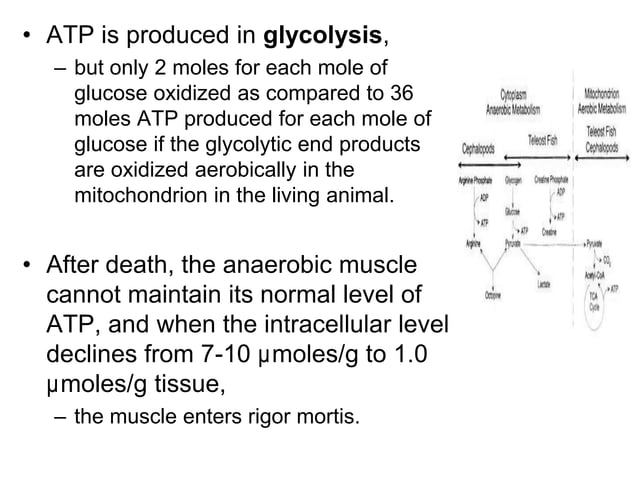 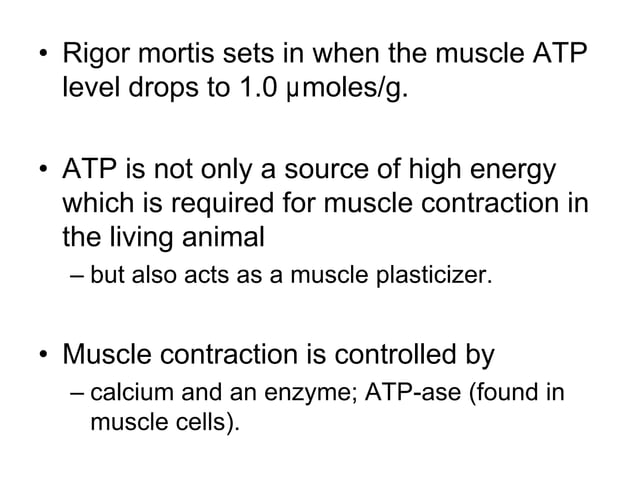 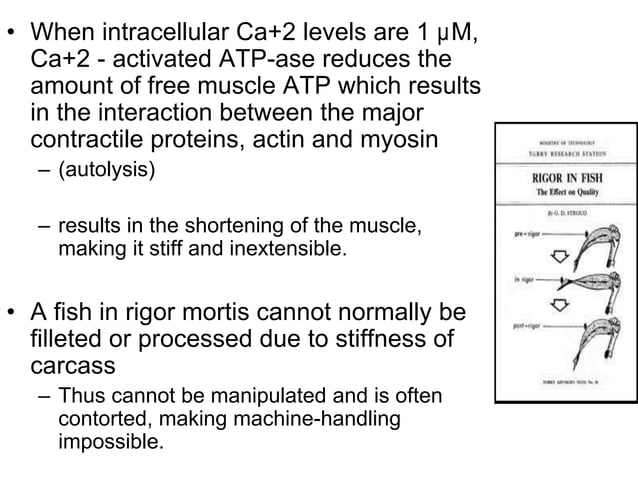 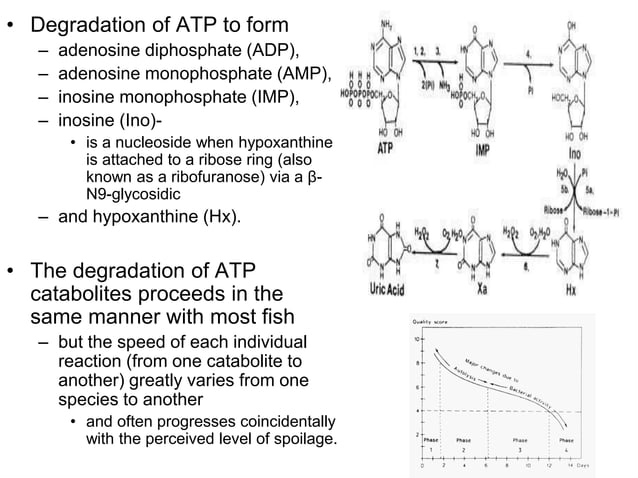 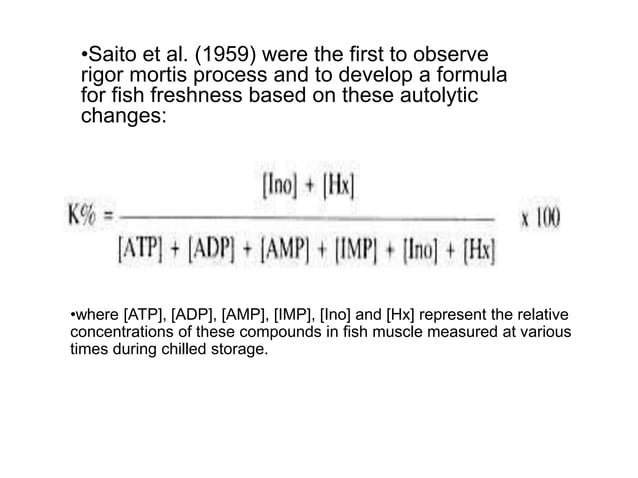 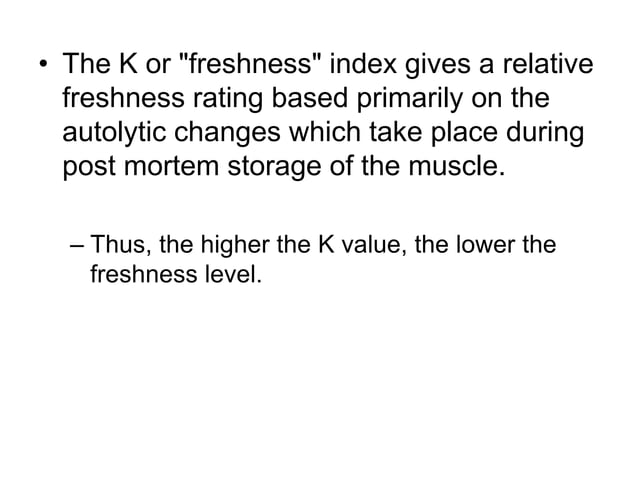 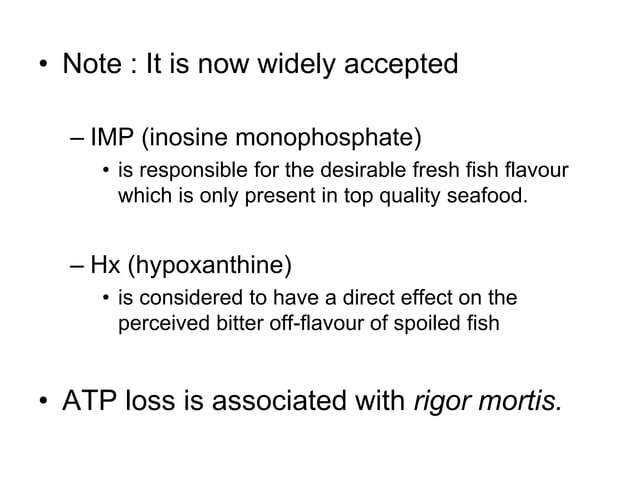 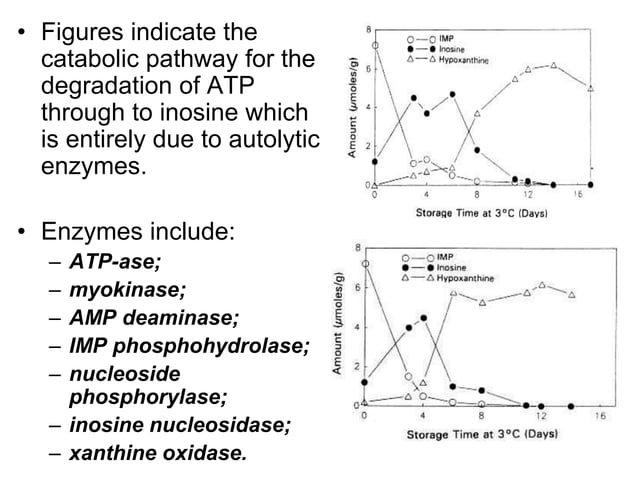 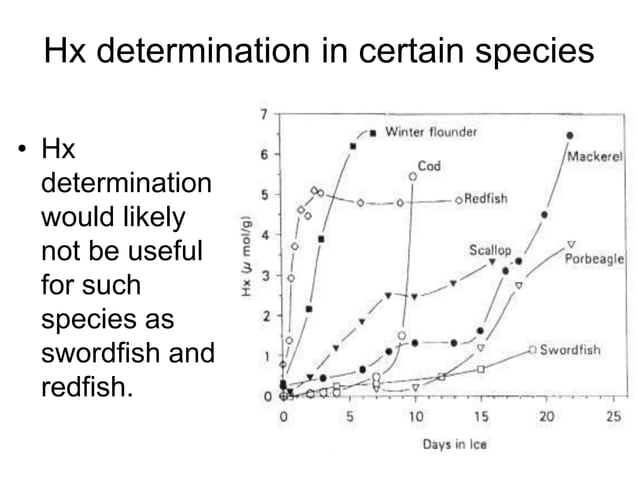 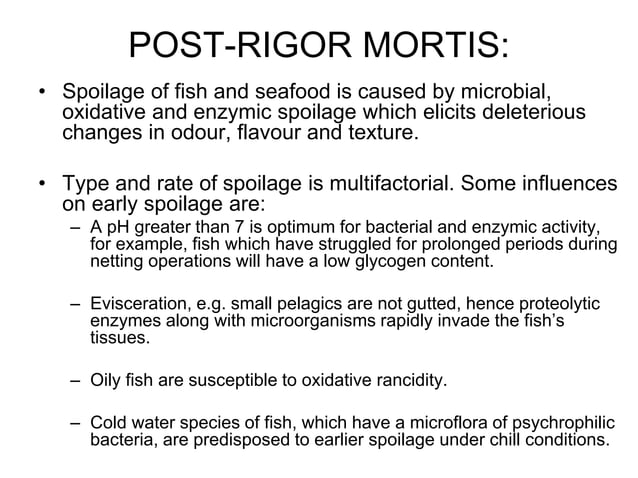 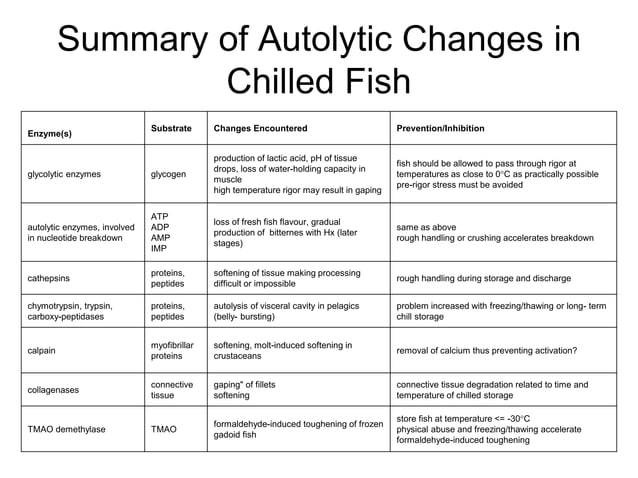 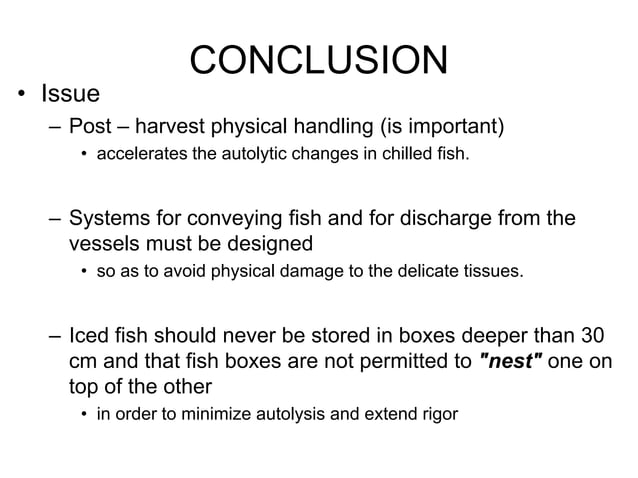